The ATAR and Subject Selection.
Year 10
2023
What is UAC?
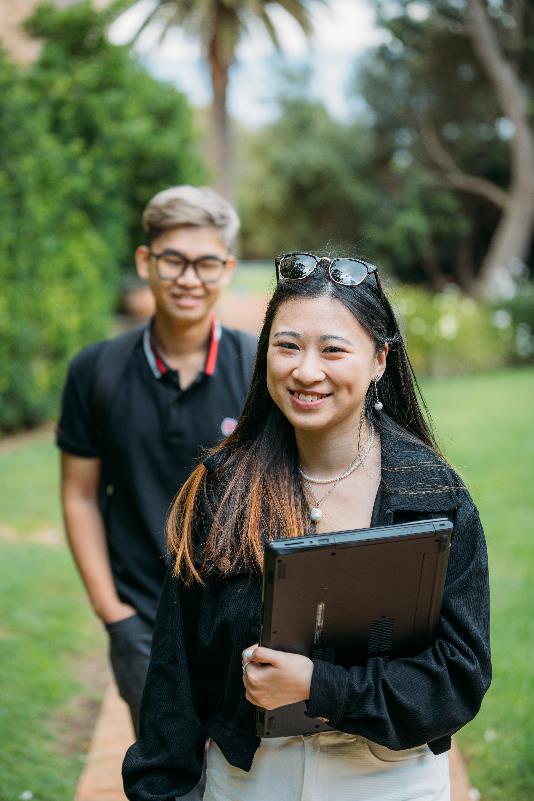 Processes applications for 28 different institutions
Administers applications for all access schemes
Calculates the ATAR for all NSW HSC students
2
The ATAR
HSC v ATAR
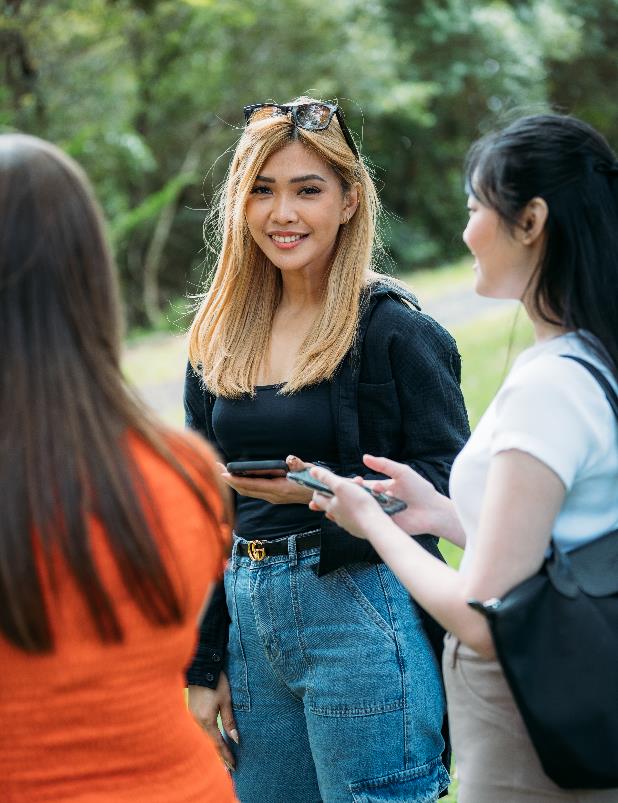 Performance v Position
Your ATAR is like your position in a race.
You can’t control the place you came in the race.
You can only control your performance.
4
What is the ATAR?
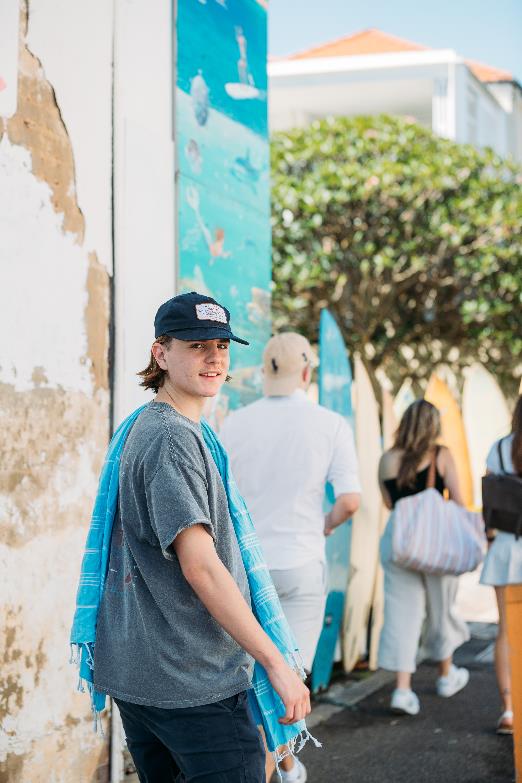 Australian Tertiary Admission Rank
Your overall position  
A number between 0.00 and 99.95 
Used by universities to rank and select students
5
ATAR eligibility
Year 10 students
Year 10 students must complete 12 units in Year 11 to satisfy HSC eligibility.

To be eligible for an ATAR students need:
10 units of Board Developed courses
2 units of English 
4 subject areas
6
ATAR Calculation
1 unit
1 unit
1 unit
10 units of ATAR courses including 2 units of English
7
Scaling
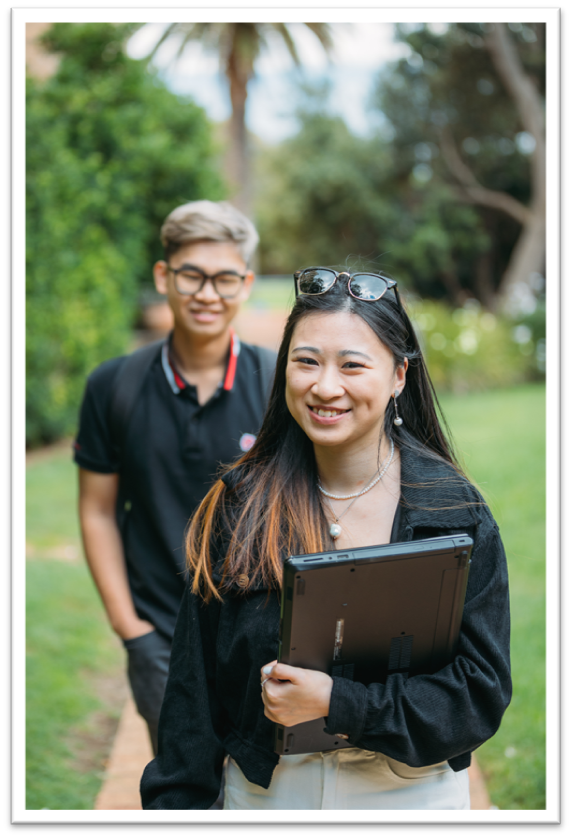 It’s the first step in the calculation of the ATAR 
Performed to create a level playing field by removing differences between courses
Done so that no student is advantaged or disadvantaged because of the subject choice
8
Scaling truths
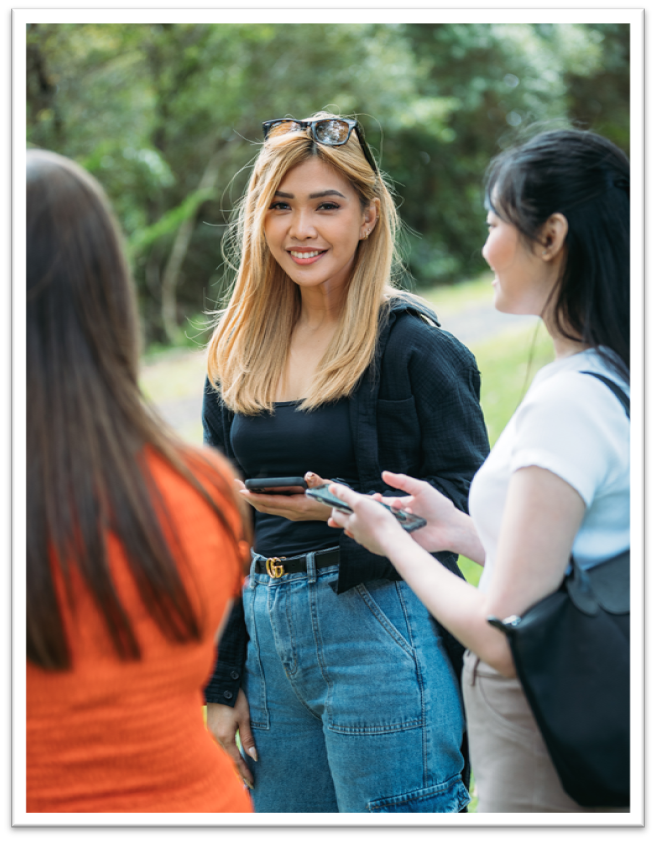 Based on the academic ability of students within each course.
Scaled mean of a course indicates the strength of the competition.
High/low scaled mean ≠ a high/low ATAR.
Course is irrelevant: just do well!
9
The story of the ATAR
10
Subject Selection
For Year 10 students
Think about your future goals
Interests
Career
Aptitude
Future studies
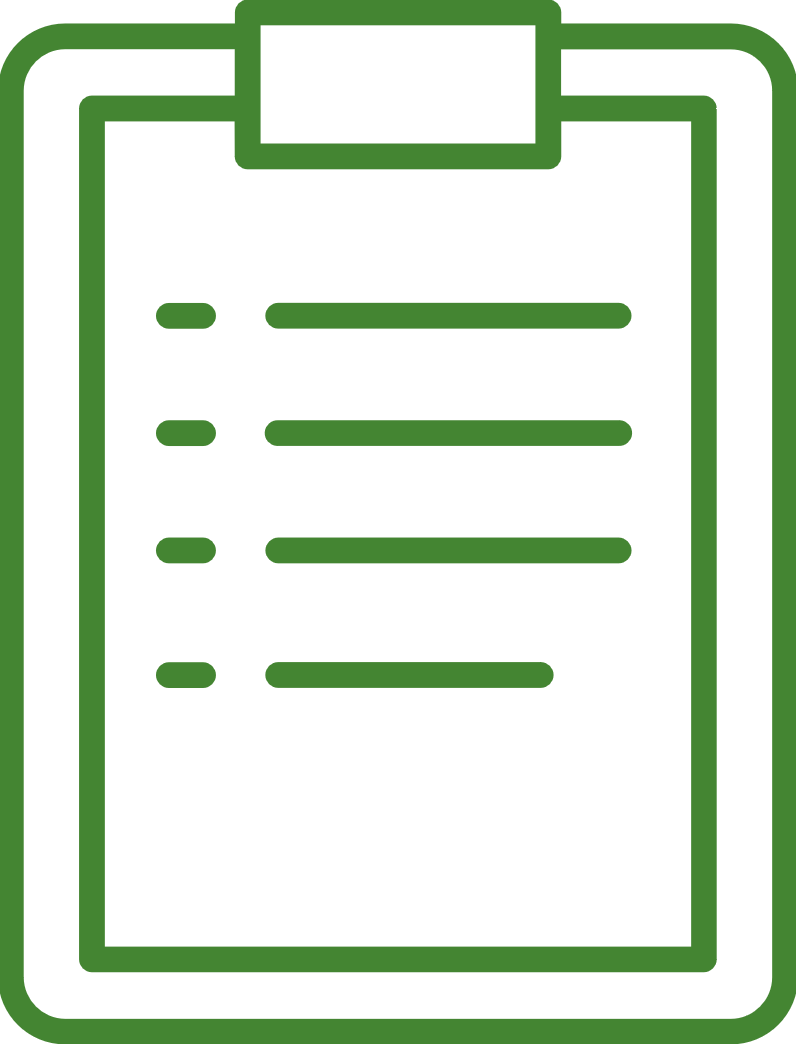 12
HSC course
Which of the HSC courses offered at your school:
Interest you?
Are ATAR courses?
Are a good foundation for success at uni?
Satisfy your uni course prerequisites?
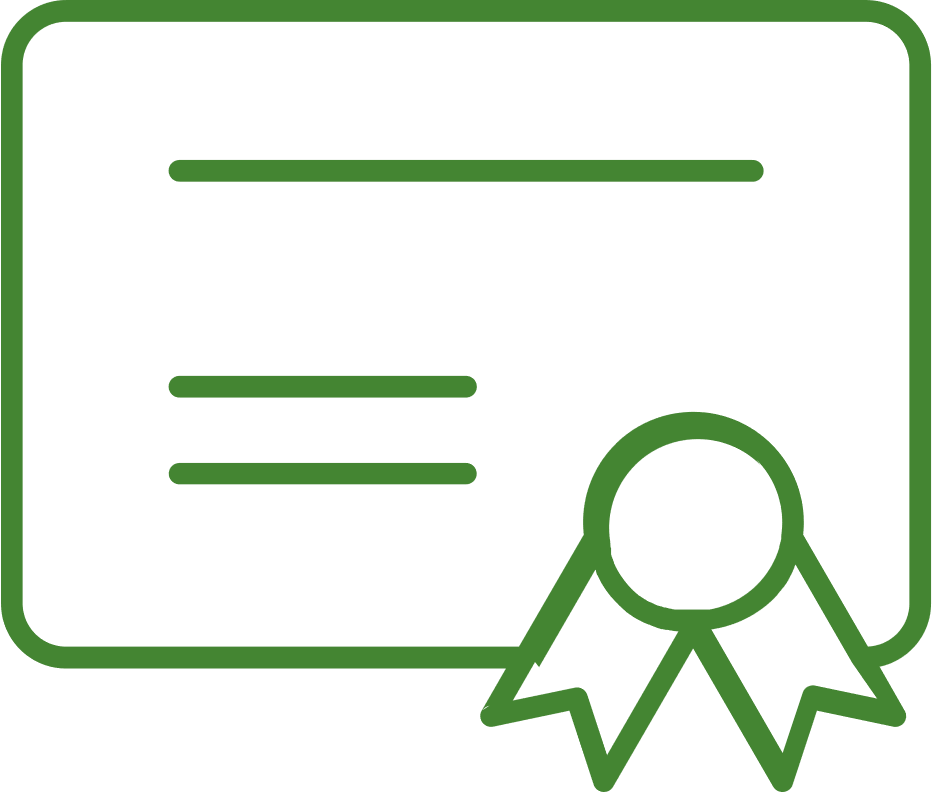 13
Course prerequisites
Prerequisite 
Must have 
Assumed knowledge  
Prepares you for success
Recommended studies 
Helpful
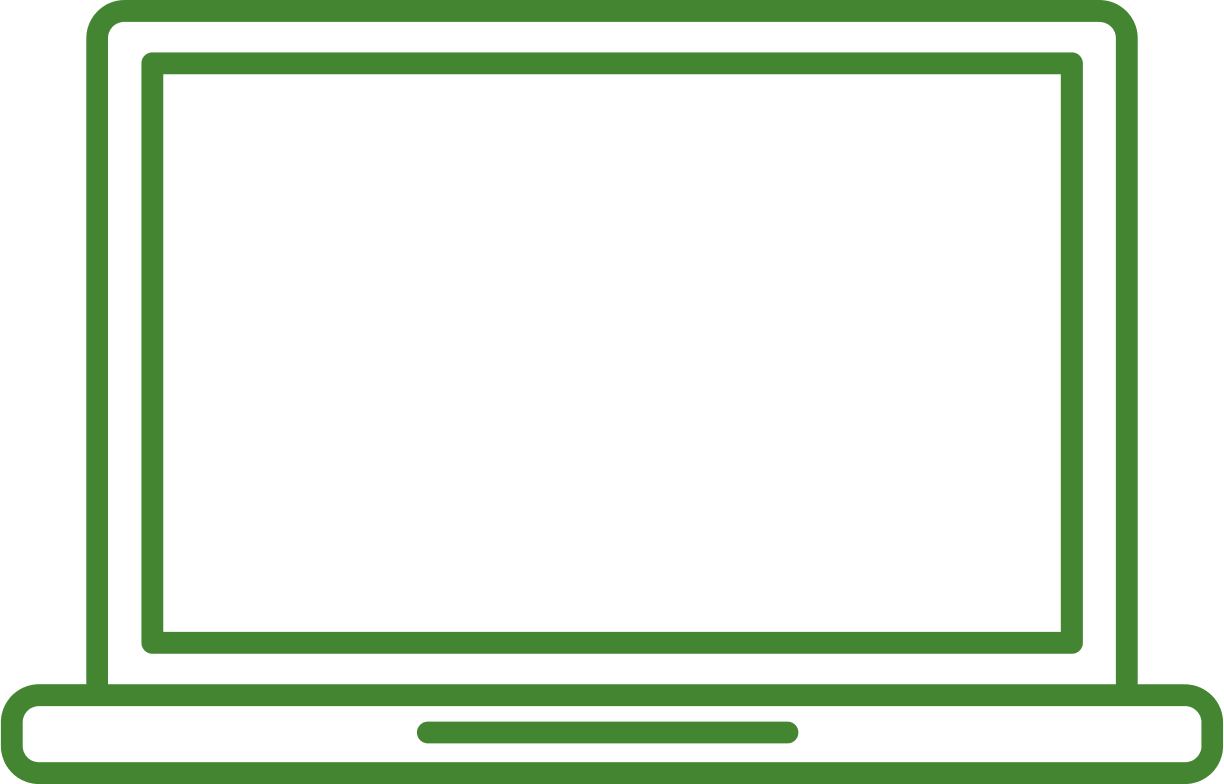 14
Making decisions
Research future careers & relevant courses
Consider abilities & interests
Check prerequisites & assumed knowledge
Be prepared to study hard in chosen HSC courses
15
What if?
Different uni with a similar course.
I don’t meet course prerequisites?
Your options are:
Different course at the same uni.
16
What if?
Uni college
I don’t receive a high enough ATAR to get into uni?
Your options are:
TAFE & private college
Uni prep courses
17
What next?
Get your TFN
Keep up the hard work
Complete your research for uni studies
Select your HSC courses
Complete 12 units of study
Get your USI
Apply for uni in April
Apply for early entry from April
Year 10
Year 11
Year 12
Year 12
Year 12
Year 12
Year 12
Year 12
18
Remember:
This is your future
The ATAR is a rank, not a mark, and it’s just one way to get into uni
Choose courses you like and are good at
Choose courses that will set you up for success
Explore all your options
19
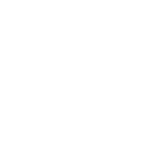 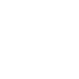 Connect with us:
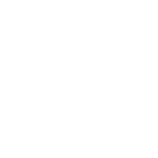 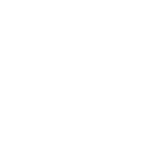 uac.edu.au
uacinfo
2023